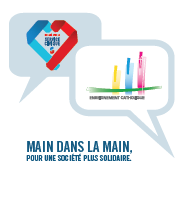 LES MISSIONS DE SERVICE CIVIQUE, AU SEIN DE L’ENSEIGNEMENT CATHOLIQUE
Mars 2023
1
Comment mettre en  place une mission ?
Caractéristiques
Les 9 axes possibles
Les 4 axes et Devoirs Faits
Des exemples pour chaque axe de mission
2
CARACTERISTIQUES D’UNE MISSION
Un projet d’intérêt général

Un projet qui doit permettre au volontaire  de gagner en conscience citoyenne

Complémentarité et non substitution de ses  actions avec celles menées par les salariés,  enseignants et bénévoles

Devoirs faits inclus dans 4 axes de mission
8  AXES POSSIBLES
ENVIRONNEMENT
ÉDUCATION  POUR TOUS
CULTURE ET
LOISIRS
SANTÉ
MÉMOIRE et  CITOYENNETÉ
SOLIDARITÉ
CITOYENNETE EUROPEENNE
DEVELOPPEMENT  INTERNATIONAL
SPORT
14
AXES DE MISSION ET DEVOIRS FAITS
EDUCATION
POUR TOUS
CULTURE ET  LOISIRS
DEVOIRS FAITS
Dispositif applicable uniquement dans les collèges
DEVELOPPEMENT  INTERNATIONAL
SOLIDARITE
Devoirs Faits sera une activité complémentaire et intégrée  dans une de ces 4 missions
21
DES EXEMPLES POUR CHAQUE AXE DE MISSION :
Education pour tous
Culture et loisirs
Environnement
Mémoire et citoyenneté
Solidarité
Sport
Santé
Développement international
Citoyenneté européenne
24
AXE 1 -EDUCATION POUR TOUS
Lutte contre l’illettrisme
Réduire la fracture numérique
Participer à la réussite en milieu scolaire  notamment auprès des publics fragiles
Exemples de
mission
POSSIBLE
POINT DE VIGILANCE
25
EDUCATION POUR TOUS -EXEMPLE
o	Participer à la réussite en milieu scolaire, notamment auprès des publics  fragiles
Titre de la mission
En quoi la mission est d’intérêt général : Aide aux élèves les plus démunis à travers des
activités d’accompagnement à la scolarité.

Objectif de la mission : Accompagner l’équipe éducative dans la mise en place de
dispositifs entre les familles, les élèves et l’établissement afin de lutter contre l’échec
scolaire.
Contexte de la mission : Cette mission participe à la réussite du projet de l’établissement:  Prévenir dès le primaire l’illetrisme et favoriser la réussite de chaque enfant.

Description de la mission : Proposer des aides et accompagner les élèves décrocheurs
Taches Précises :
Aider les jeunes dans leur parcours scolaire et travaux personnels
Accompagner avec l’équipe les jeunes à construire leur estime de soi et confiance en
soi
Participer à la mise en place de la remédiation entre les élèves par les élèves
Participer à la mise en place du lien famille - établissement, afin d’impliquer les
familles de ces élèves
6
2
AXE 2 – CULTURE ET LOISIRS
Participer à la mise en place d’expositions
Organisation de sorties culturelles
Animation d’ateliers de découvertes de livres
Exemples de  mission
POSSIBLE
POINT DE VIGILANCE
Organiser la logique , la
communication et l’administration  d’un évènement
Assurer une fonction de chargé de
communication
Agencer une bibliothéque,  constituer la base de données
27
CULTURE ET LOISIRS-EXEMPLE
o	Accompagner l’équipe éducative dans l’élaboration et la réalisation de
projets culturels et artistiques.
Titre de la mission
En quoi la mission est d’intérêt général : Affirmer l’apport de la culture dans la
formation de l’élève

Objectif : Ce projet culturel doit permettre d’ouvrir et de former l’esprit des lycéens à
la culture

Contexte de la mission : Cette mission doit se développer autour du CDI, et du Club  Culture créé pour les lycées

Description de la mission : Accompagner les professeurs sur les tâches suivantes

Taches Précises :
Préparer avec les professeurs les sorties du « Club culture », (Expositions et Théâtre)
Organiser des séances cinéma « Les classiques du cinéma »
Co-organiser la facilité d’accès du CDI en impliquant les parents, bénévoles, et jeunes ….
Communiquer sur l’offre culturelle en proposant un agenda s’adressant aux élèves et aux  personnels ….
Communiquer systématiquement à chaque événement culturel organisé en interne
28
AXE 3-ENVIRONNEMENT
Eco médiation pour l’obtention du label « éco-
école », découverte de l’environnement aux
élèves par des randonnées pédestres ou autres  sorties
  o Sensibiliser les élèves et les parents au respect de l’environnement
Exemples de
mission
Connaissance techniques et pratiques
trop sélectives  Entretien des jardins
Agent de cantine pour le tri des  déchets
29
ENVIRONNEMENT -EXEMPLE
Titre de la mission	o
Sensibiliser les élèves et les parents au respect de l’environnement
En quoi la mission est d’intérêt général : Le projet vise à sensibiliser les élèves et la communauté  éducative en créant une démarche citoyenne respectueuse de l'environnement

Objectif de la mission : Proposer et mettre en œuvre des actions pérennes d’intérêt pédagogique et
d’utilité écologique

Contexte de la mission : Nous sommes une école maternelle et primaire accueillant 222 élèves en  zone rurale, dans une ville qui s'est construite autour d’entreprises qui accordent une place  importante au respect de l'environnement, auquel nous voulons contribuer.

Description de la mission : mise en place d'ateliers où les élèves pourront prendre conscience de
l'impact de leurs habitudes de consommation sur l’environnement, et communiquer sur les actions
menées.

Taches Précises :
Réaliser un diagnostique de ce qui existe dans l'école pour mieux appréhender les enjeux de  demain.
Participation à la mise en place de la labellisation « écoécole »
Animation d'un jardin pédagogique.
30
ENVIRONNEMENT –EXEMPLE (SUITE)
Titre de la mission	o	Sensibiliser les élèves et les parents au développement durable
Taches Précises (Suite):
Proposer des animations autour du recyclage en art plastique
sur le temps de repas, accompagner les élèves sur la ligne de self dans leur choix et
les quantités prises.
sur le temps de repas, faire la chasse au gaspi, tant en aliments que sur la  consommation d'eau.
en lien avec les enseignants, réfléchir à mettre en place le tri des déchets et la  création d'un point de compostage.-
accompagner et animer des sorties pédagogiques (déchèterie, station d'épuration,
jardins ou fermes "bio"...)
participer à des actions éco-responsables: nettoyage de la nature, responsabilisation  des élèves sur la propreté de leur école et de ses abords, ateliers ou expos en direction  des parents
14
La lutte contre le gaspillage est une priorité au niveau planétaire.  
Les objectifs de développement durable, adoptés par les 193 États Membres de l’ONU en septembre 2015, fixent l’objectif de réduire de moitié, d’ici 2030, le volume de déchets alimentaires.
En 2016, la France est pionnière en se dotant de la loi relative à la lutte contre le gaspillage alimentaire (dite « loi Garot »), complétée par la loi EGalim qui introduit de nouvelles mesures en 2018. 
Depuis le 11 février 2020, l’objectif national en France est de réduire le gaspillage alimentaire, d'ici 2025, de 50% par rapport à son niveau de 2015 dans les domaines de la distribution alimentaire et de la restauration collective et, d'ici 2030, de 50% par rapport à son niveau de 2015 dans les domaines de la consommation, de la production, de la transformation et de la restauration commerciale.
Chaque acteur de la vie économique a son rôle à jouer. Le volontaire aura donc la possibilité de développer son projet au travers d’activités de sensibilisation contre le gaspillage alimentaire, auprès l’un large public ( élèves citoyens de demain, personnels des établissements, familles …. ) 
Exemples : 
L’animation d’un club anti-gaspi avec la création d’outils de sensibilisation des élèves sur le gaspillage alimentaire. par exemple : affiches, articles pour le site WEB, émission radio, guides, outils courts métrage, jeu vidéo…)
La sensibilisation des élèves lors du temps de restauration autour du gaspillage.
La mise en place et/ou le suivi du tri participatif avec des élèves.
La réalisation de campagnes de pesées de déchets avec les élèves volontaires.
La mise en place d’une élection d’éco-délégués qui permettra par la suite de travailler avec eux sur différents projets. Par exemple, l’apposition d’un logo sur un t-shirt pour les dissocier de leurs camarades sur les tables de tri.
L’aide à la mise en place et/ou au suivi d’un compostage au sein de l’établissement 
L’aide à la mise en place et/ou au suivi d’un jardin pédagogique.
 
Créer des partenariats avec la commune,  avec les sites locaux de traitement des déchets 
Aller à la rencontre des habitants et des autres jeunes pour les sensibiliser 
 
Impliquer des familles volontaires : réduire les déchets à la maison 
Proposer des ateliers de cuisine, des recettes anti gaspi
AXE 4-MÉMOIRE ET CITOYENNETÉ
Transmettre l’histoire, la mémoire autour
d’évènements
Participer à des actions de citoyenneté
Actions d’aide en faveur de retraités ou de
sans-abris en lien avec les étudiants
Participer à des projets contribuant à la prise  de responsabilité civique
Exemples  de mission
Pas de pré requis universitaires ou
technique
16
MÉMOIRE ET CITOYENNETÉ-EXEMPLE
Titre de la mission	o
Participer à des projets contribuant à la prise de responsabilité civique.
En quoi la mission est d’intérêt général : Eveiller les élèves à la citoyenneté

Objectif : Proposer à des élèves un parcours de citoyenneté

Contexte de la mission : Cette mission se déroulera dans le contexte du parcours citoyen et
éventuellement des EPI ( enseignement pratique interdisciplinaire) en cycle 4.

Description de la mission : mettre en œuvre des ateliers et des « formations » adressés aux
élèves pour leur permettre d’expérimenter la citoyenneté

Taches Précises :
-Permettre aux élèves de réfléchir sur le savoir vivre ensemble
Animer des jeux collectifs exigeant le respect de l’autre
-Aborder le fonctionnement de la ville, le rôle du maire et des conseillers,
Aborder la devise de la France , le drapeau, l’ hymne, et les symboles
Mise en place d'exposition sur ces thèmes
Mise en place d’atelier de réflexions sur les droits et les devoirs de chacun
Proposer un parcours de citoyenneté
33
AXE 5- SOLIDARITÉ
Soutenir et aider les familles défavorisées et
primo-arrivant en France.
Promouvoir l’autonomie par la mobilité
Favoriser l’égalité Femme/Homme
Contribuer à la solidarité à l’échelle de la ville
Exemples de  mission
N’est pas un médiateur social
Pas de situation dangereuse
34
SOLIDARITÉ-EXEMPLE
Titre de la mission	o	Contribuer à la solidarité à l’échelle de la ville
En quoi la mission est d’intérêt général : Faire prendre conscience à des élèves de leur
environnement solidaire
Objectifs : Donner la parole aux enfants sur les enjeux de la solidarité, approfondir leur réflexion,
et les inciter à l’action

Contexte de la mission : En lien avec l’équipe éducative, les enseignants, la paroisse , l’APEL et  certains partenaires extérieurs, aider et accompagner les élèves du collège et du lycée dans la  mise en place d’actions solidaires.
Description de la mission : Le volontaire apportera soutien et initiative aux élèves dans la
réalisation d’actions solidaires .

Taches Précises :
-Organisation d’actions consacrées au handicap en lien avec des associations et la ville
-Des ateliers sur la mémoire et le lien intergénérationnel devront être réalisés en se rendant dans  différentes maisons de retraite présentes sur la commune
Mise en place d’ animations pour les maisons de retraite
La mission consistera aussi à être un lien avec l’APEL pour l’organisation d’actions solidaires
(conférences, expositions, ateliers … )
35
PROPOSITION DE MISSION DE SERVICE CIVIQUE SUR L’AXE SOLIDARITE 
« Contribuer à sensibiliser à l’accueil des personnes en situation de handicap »
 
Intérêt général : 
Rendre plus visible la situation et les problèmes des personnes handicapées notamment ceux liés à l’accueil au sein d’un établissement scolaire d’un élève ou d’un membre de sa famille ou tout autre public en situation de handicap.
Objectif de la mission
Le projet vise à sensibiliser l’ensemble de la communauté (élèves, équipe des enseignants, des salariés et des bénévoles) à l’accueil des personnes en situation de handicap et à organiser des actions en faveur d’un accueil de qualité, dans les établissements catholiques d’enseignement, en permettant notamment de :
Mieux comprendre les enjeux relatifs à l’accessibilité à la cité des personnes handicapées 
Mieux comprendre les besoins, le vécu, les attentes et le ressenti des personnes handicapées 
Identifier les principes et les règles d’une société plus inclusive avec les personnes handicapées 
Lutter contre les représentations courantes (stéréotypes) des personnes handicapées 
Améliorer l’accueil et l’accompagnement des personnes présentant une déficience motrice, auditive, intellectuelle, visuelle dans les établissements scolaires. 
 
Contexte de la mission
Le projet de l’Enseignement catholique (EC) est fondé sur un accueil de tous, quels que soient les « vivre ensemble » fondé sur les valeurs de tolérance, de respect, de solidarité et de justice. Il repose sur la prise en compte de la personne que ce soit de l’élève ou de sa famille.
Description de la mission
En lien avec les porteurs du projet, le volontaire organise et anime des actions de sensibilisation à l’accueil des personnes en situation de handicap dans les établissements scolaires de l’enseignement catholique et est partie prenante des actions de communication qui seront mises en place dans le diocèse. 
Le projet permettra également de s’assurer que l’établissement est sensibilisé à la règlementation relative à l’accessibilité.
Suite ….

Tâches confiées au volontaire
Le volontaire est amené à :
Participer à l’animation d’actions de sensibilisation dans les établissements scolaires ; 
Préparer et animer des opérations de communication et de sensibilisation sur le handicap en mobilisant les acteurs de l’enseignement catholique, comme la communauté éducative des établissements, les coordonnateurs BEP-ASH (Besoins éducatifs particuliers - Adaptation et scolarisation des élèves en situation de handicap) du diocèse, les référents école inclusive de l’Apel départemental) ; 
Identifier des bonnes pratiques et les diffuser ;
Créer des partenariats avec les associations locales de représentation et de défense des intérêts des personnes handicapées et de leur famille ; 
Favoriser les rencontres entre la communauté éducative et des personnes en situation de handicap pour mieux cerner leurs besoins ;
Proposer des actions en vue de favoriser la mise en accessibilité des locaux ;
 
 
Le profil du tuteur du volontaire
Tout personne sensibilisée et intéressée par l’accueil des personnes en situation de handicap peut être tuteur, que ce soit un enseignant, un salarié, un bénévole, un personnel de vie scolaire. 
Il est possible également que la personne en charge des questions relatives au handicap au sein des structures départementales de l’enseignement catholique (Ambassadeur de l’accessibilité, coordonnateur ASH…) puisse exercer ce rôle.
 
Périmètre d’actions du volontaire
Le volontaire peut exercer sa mission dans un ou plusieurs établissements scolaires proches.
AXE 6- SPORT
o Participer au développement de nouvelles
activités sportives
Participer à l’organisation de rencontres
sportives (tournois)
Sensibiliser les élèves à la pratique d’une
activité physique
Favoriser l’accès au sport pour tous
Exemples  de mission
POINT DE VIGILANCE
Pas d’encadrement seul, pas
d’entrainement
Pas d’entretien des installations
36
SPORT-EXEMPLE
Titre de la mission	o
Le sport à la portée de tous les élèves
En quoi la mission est d’intérêt général : Mettre en avant le sport comme vecteur des valeurs
éducatives et citoyennes de l’école

Objectif : Proposer différentes activités sportives pour favoriser la sociabilisation, la maitrise de
soi, le sens de l’effort, et la concentration.

Contexte de la mission :Le volontaire sera en lien avec les enseignants et autres partenaires  internes ou externes du collège.
Description de la mission : Le volontaire développera une offre sportive adaptée à tous les élèves  Taches Précises :
de proposer et animer une carte assez variée d'ateliers à la portée de chacun : kin-ball,
tchoukball, ludo-escrime, pétéka, wushu, capoeira, hockey sur gazon, escalade, tir à l'arc ...
de partager ses connaissances et compétences en matière sportive.
de faciliter des liens avec les autres activités proposées en interne (Association Sportive , clubs)
de créer des opportunités avec des partenaires sportifs extérieurs
d'organiser ou de participer à l'organisation de certains événements (tournois, spectacle de fin  d'année, temps forts, olympiades ...) mettant en valeur le travail réalisé par les jeunes.
37
SPORT / CITOYENNETE
« Vivre des valeurs citoyennes et universelles au travers d’évènements sportifs nationaux ou internationaux »
 
Intérêt général : 
Promouvoir une démarche de pratique sportive pour rester en bonne santé, découvrir et vivre les valeurs universelles des disciplines sportives dans le cadre du programme Génération 2024 et tisser des liens entre les personnes, le monde sportif et le monde scolaire.
Objectif de la mission
La mission vise à mobiliser les équipes pédagogiques et les communautés éducatives pour développer la mise en œuvre de projets d’actions, qui ponctuent l’année scolaire sur diverses thématiques autour des valeurs olympiques et universelles. Des temps forts sont proposés sur des semaines identifiées : Semaine « Sentez-vous bien, sentez-vous sport ! » avec la JNSS en septembre, Semaine Olympique et Paralympique en  février, Semaine européenne du Développement Durable en juin…
Contexte de la mission
Le sport est un véritable outil éducatif et vecteur de relations. Les grands évènements sportifs sont déclencheurs d’une envie de pratique sportive mais souvent éphémère. Le défi sociétal, avec l’organisation des Jeux Olympiques et Paralympiques à Paris en 2024, est de provoquer une prise de conscience de la population, de changer des comportements de vie sédentaire, particulièrement chez les jeunes.
L’Ugsel nationale s’engage, avec le Ministère des Sports et le Ministère de l’Education nationale, pour développer des projets d’animation, dans le cadre de cet appel à manifestation d’intérêt. Ses projets s’inscrivent au cœur du cahier des charges de la labellisation Génération 2024.
Description de la mission
Le volontaire, en lien avec les chefs d’établissement, organise la mise en œuvre de ces actions sportives olympiques, à l’aide des outils pédagogiques et des guides d’animation, élaborés par l’Ugsel nationale et à disposition sur son site internet.
MISSION DE SERVICE CIVIQUE SUR L’AXE SPORT / SANTE
« Promouvoir la pratique d’une activité physique et sportive pour préserver sa santé »
 
Intérêt général : 
Sensibiliser les jeunes dès la maternelle à la pratique d’une activité physique régulière est un enjeu de santé publique, qui s’inscrit dans le parcours éducatif de santé. S’appuyant sur le constat alarmant d’une baisse de 25 % des capacités cardio-vasculaires des jeunes de 6 à 16 ans en 40 ans, il s’agit dès lors de lutter contre la sédentarisation et de permettre aussi la création de liens intergénérationnels, dans une finalité éducative de prévention et d’éducation à la santé.
Objectif de la mission
La mission vise à mobiliser les équipes pédagogiques et les communautés éducatives autour de ces problématiques d’inactivité, d’obésité et de sédentarité des enfants et des jeunes. Elle doit permettre de rassembler des établissements en organisant des actions sportives éducatives, qui stimulent la pratique d’activités physiques.
Contexte de la mission
L’Ugsel nationale, en partenariat avec l’Association des Parents d’Elèves  et la Fédération Française de Cardiologie, se sont associés pour promouvoir la mise en œuvre d’un Challenge Sport / Santé au  sein des établissements catholiques 1er et 2nd degrés. Cette animation intègre pleinement dans son dispositif, les Parcours du cœur proposés par la FF Cardiologie. 
Description de la mission
Le volontaire, en lien avec les chefs d’établissement, organise la mise en œuvre de ce projet d’animation sportive éducative, à l’aide d’un protocole d’organisation établi par l’Ugsel nationale et à disposition sur son site internet.
AXE 7- SANTE
Participer	à l’information et prévention des  risques liés aux addictions (drogues, tabac,  alcool, jeux vidéo…)
Participer à des actions en faveur de
l’éducation à la nutrition (Ex : « semaine du  goût notamment »)
Exemples  de mission
Ne prodigue pas de soin
Ne remplace pas l’infirmière
38
SANTÉ-EXEMPLE
o	Participer à l’information sur les troubles alimentaires et prévention des  risques liés aux addictions (drogues, tabac, alcool, jeux vidéo…)
Titre de la mission
E n quoi la mission est d’intérêt général : démarche sur l’équilibre alimentaire , la prévention
des risques aux addictions et le comportement citoyen.

Objectif : Favoriser une bonne nutrition, prévenir des risques, éduquer sur l’hygiène de vie.

Contexte de la mission :Ce projet s’adresse aux collégiens et lycéens , et s'inscrit dans le thème  retenu par le CESC (Comité d'Education à la Santé et à la Citoyenneté) « les troubles  alimentaires, les addictions alcool, drogue, tabac et écrans ».

Description de la mission :Sensibiliser les élèves à la bonne nutrition, les prévenir des risques
alcool, tabac, drogues, temps d’écran et les aider à changer de comportement;
Taches Précises :
-Réaliser un état des lieux des habitudes des jeunes
-Cibler et proposer des actions de prévention à travers le retour de l’état des lieux
-organiser et animer des ateliers de sensibilisation sur les risques ( santé, comportement sur la
route, comportement vis à vis d’autrui)
Participer à la conception d’outils de communication et supports pédagogiques
Accompagner les jeunes dans leur cheminement : retrouver un équilibre alimentaire, réduire
sa consommation de tabac, d’alcool, améliorer l’ hygiène de vie (sommeil, stress, propreté)
39
AXE 8- DÉVELOPPEMENT INTERNATIONAL
Ne remplace pas le professeur de  langue
28
DÉVELOPPEMENT INTERNATIONAL-EXEMPLE
Titre de la mission	o
Sensibilisation à la culture anglophone
En quoi la mission est d’intérêt général : Le projet vise à permettre à chaque élève de s’ouvrir à
d’autres cultures
Contexte de la mission : Cette mission s’intègre dans le cadre de nos échanges de solidarité
internationale déjà existants, avec nos établissements scolaires partenaires
Description de la mission : Cette mission vise par des actions concrètes à faire découvrir la culture
anglophone
Taches Précises :
-Accompagner les enseignants pour mettre en place des rituels en anglais
Organiser des ateliers sur la culture anglophone, culinaires, artistiques ….
-Organiser des activités périscolaires en anglais ( films, vidéos sélectionnées en anglais ,book
club, …)
Développer et animer le principe des correspondances entre élèves .
-Accompagner les enseignants pendant les cours d’anglais autour d’ateliers
-Mettre en place un spectacle en anglais pour la fête de l’école ( Chant, pièce de théâtre..)
29
AXE 9- CITOYENNETE EUROPEENNE
Ne remplace pas le professeur de  langue
30
CITOYENNETE EUROPEENNE -EXEMPLES
Titre de la mission	o
Que se passe-t-il en Europe ?
P articiper à l'animation d'actions organisées dans le cadre d'évènements comme la Journée Européenne des Langues en septembre, des ErasmusDays en octobre, des Journées de l'Europe en mai, Euroscola etc 
- coanimer des actions de sensibilisation auprès des jeunes dans le cadre d’interventions de partenaires extérieurs 
(type Maison de l'Europe/ Europe Direct / Eurodesk/ CRIJ ou autre) 
- coanimer un ou plusieurs évènements sur son pays d'origine le cas échéant, en lien avec la programmation des cours 
- présenter l'Europe, sous des angles différents, en compléments des enseignements, organiser des débats 
- coanimer des cafés polyglottes au sein de l'établissement et/ou en dehors 
- promouvoir la mobilité européenne, en faisant appel à des témoins, animer des ateliers pour renseigner les personnes interressées, 
-Il peut aussi être identifié comme "ambassadeur européen" si l'initiative est proposée localement de façon à intervenir dans différents établissements.
31
CONCLUSION : INTÉRÊT DE L’ENGAGEMENT
Gagnant-Gagnant-Gagnant
32
CONCLUSION : INTÉRÊT DE L’ENGAGEMENT
GAGNANT-GAGNANT-GAGNANT
Une grande variété des missions : 100 % des établissements doivent  pouvoir y trouver leur intérêt
Une opportunité d’ouverture pour l’établissement sur des nouveaux défis
sociaux et environnementaux


Offrir à un jeune la possibilité de s’engager, de prendre confiance en lui
Offrir à un jeune, diplômé ou non, la possibilité de vivre une expérience
formatrice et valorisante pour son avenir
Constituer un « vivier » pour de futurs recrutements

Une nouvelle énergie pour mener à bien des initiatives d’intérêt général
Mobiliser la jeunesse , leur proposer un défi visant à renforcer la cohésion
nationale et la mixité sociale
33